TRAINING SESSIONS FOR ALL REGIONS  ACROSS PAKISTAN  HELD ON GENDER SENSITIVITY VIA ZOOM
TRAINING DAY 1

Date : December 01, 2022

Region : North 

No of Participants : 47
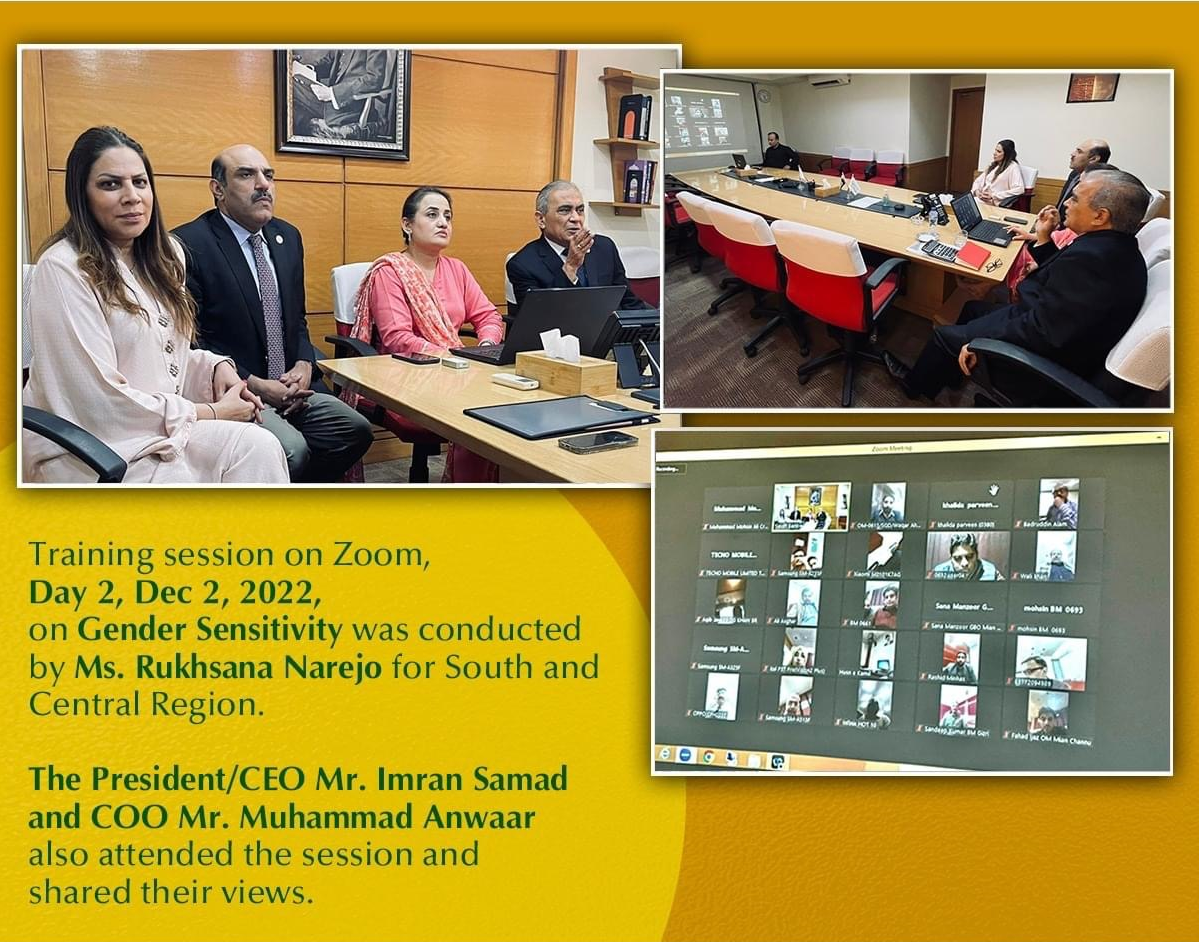 TRAINING DAY 2

Date : December 02, 2022

Region : South & Central 

No of Participants : 

South Region : 185
Central Region: 107
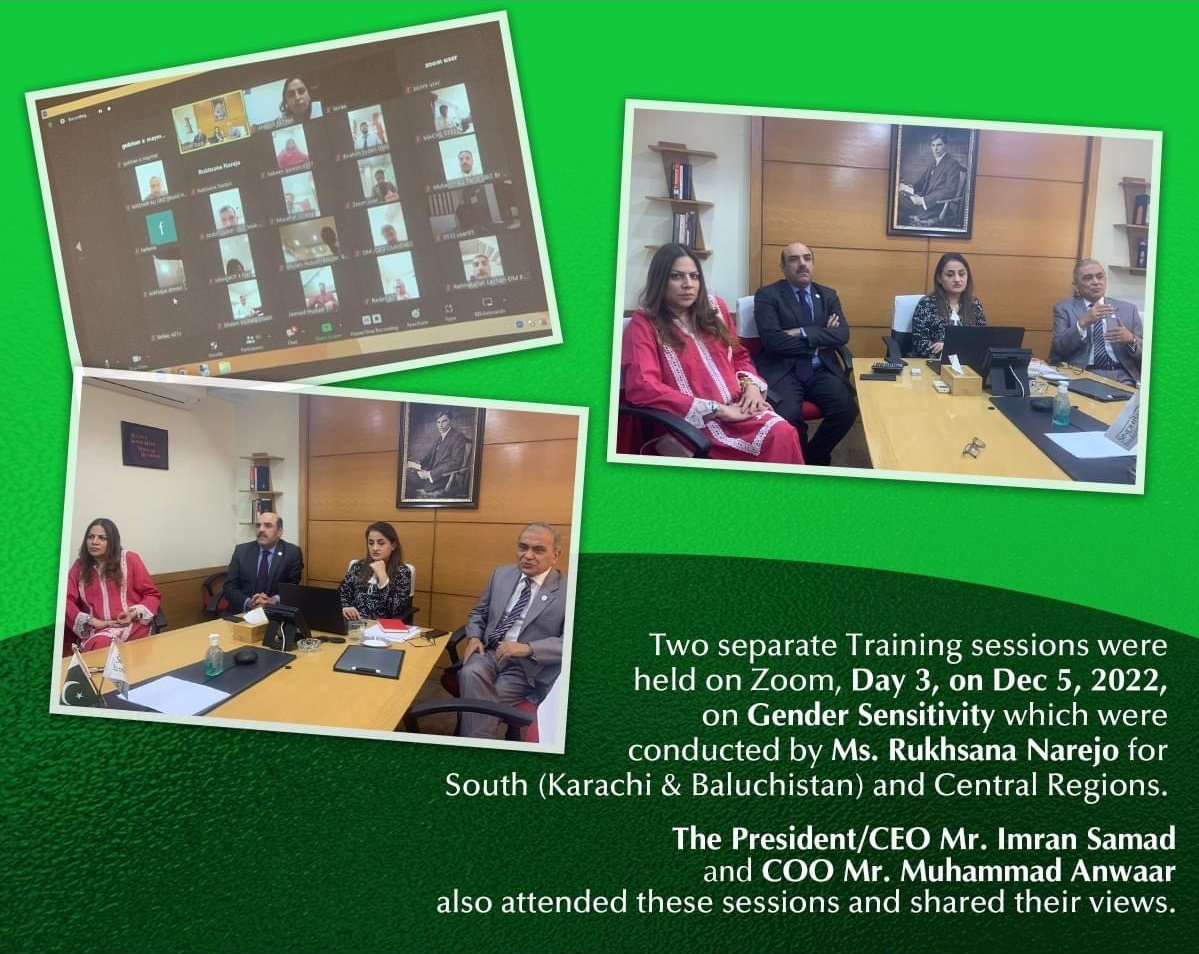 TRAINING DAY 3

Date : December 05, 2022

Region : Central & South (Karachi & Baluchistan )   

No of Participants :

South Region : 95
Central Region : 100
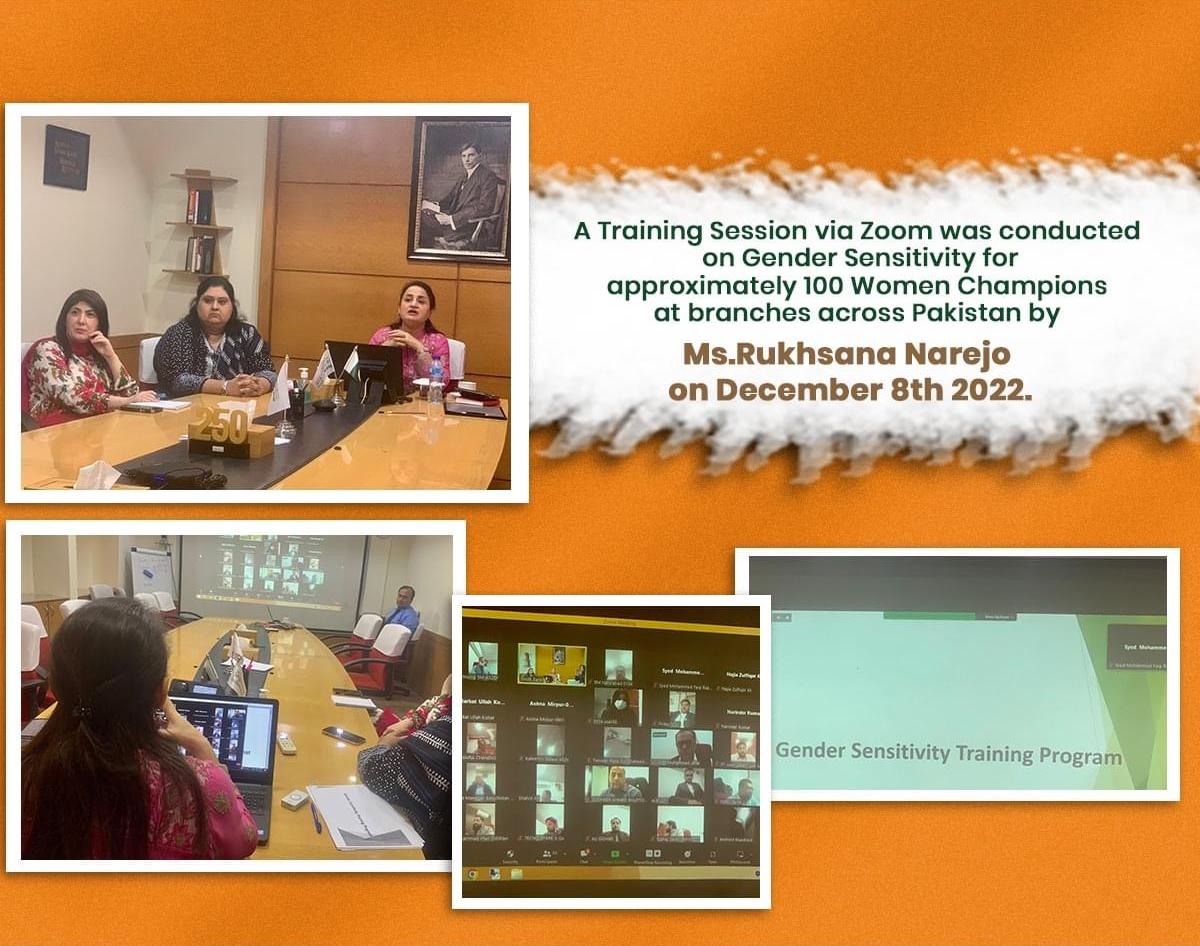 TRAINING DAY 4

Date : December 08, 2022

Region : Across Pakistan 

No of Participants : 100
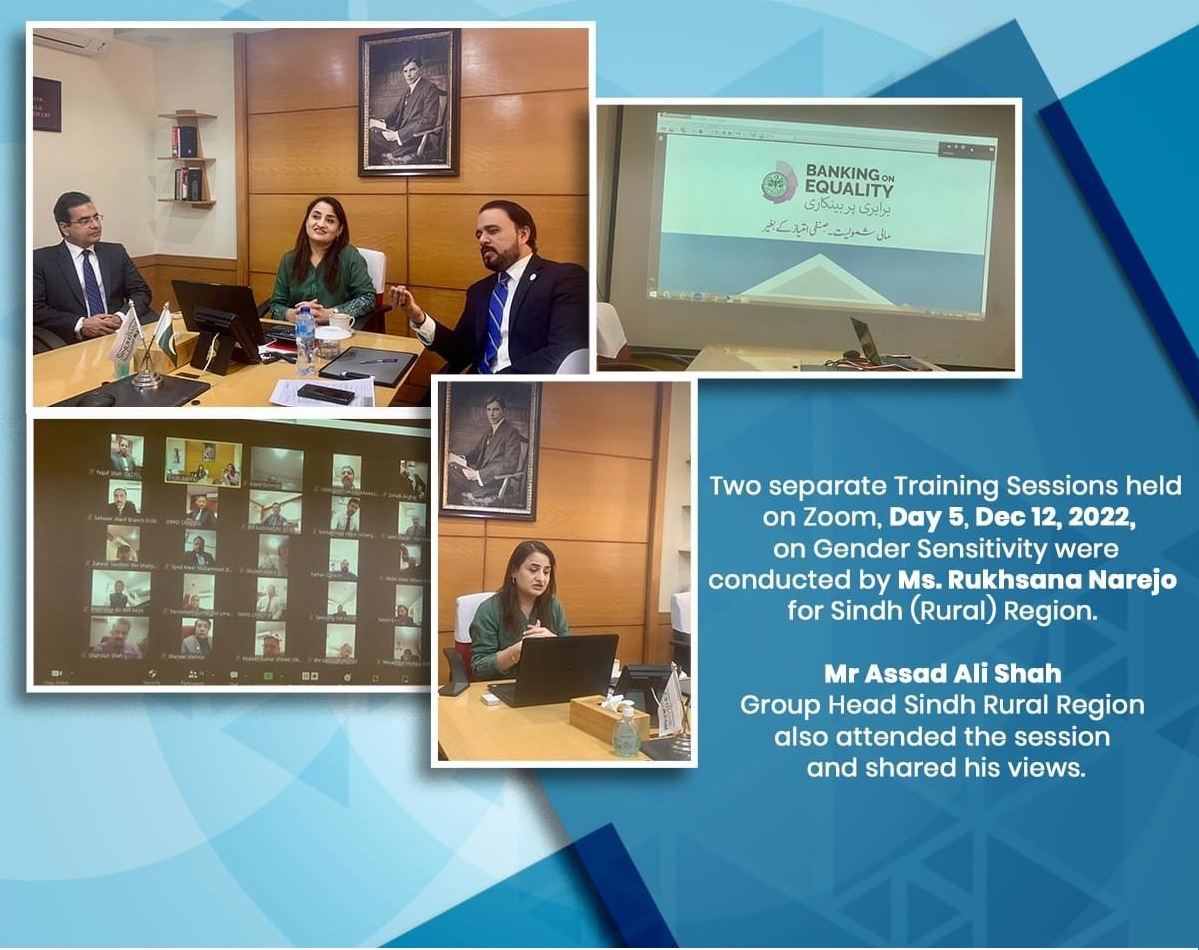 TRAINING DAY 5

Date : December 12, 2022

Region : Sindh Rural Region 

No of Participants : 
First Session : 93
Second Session : 85
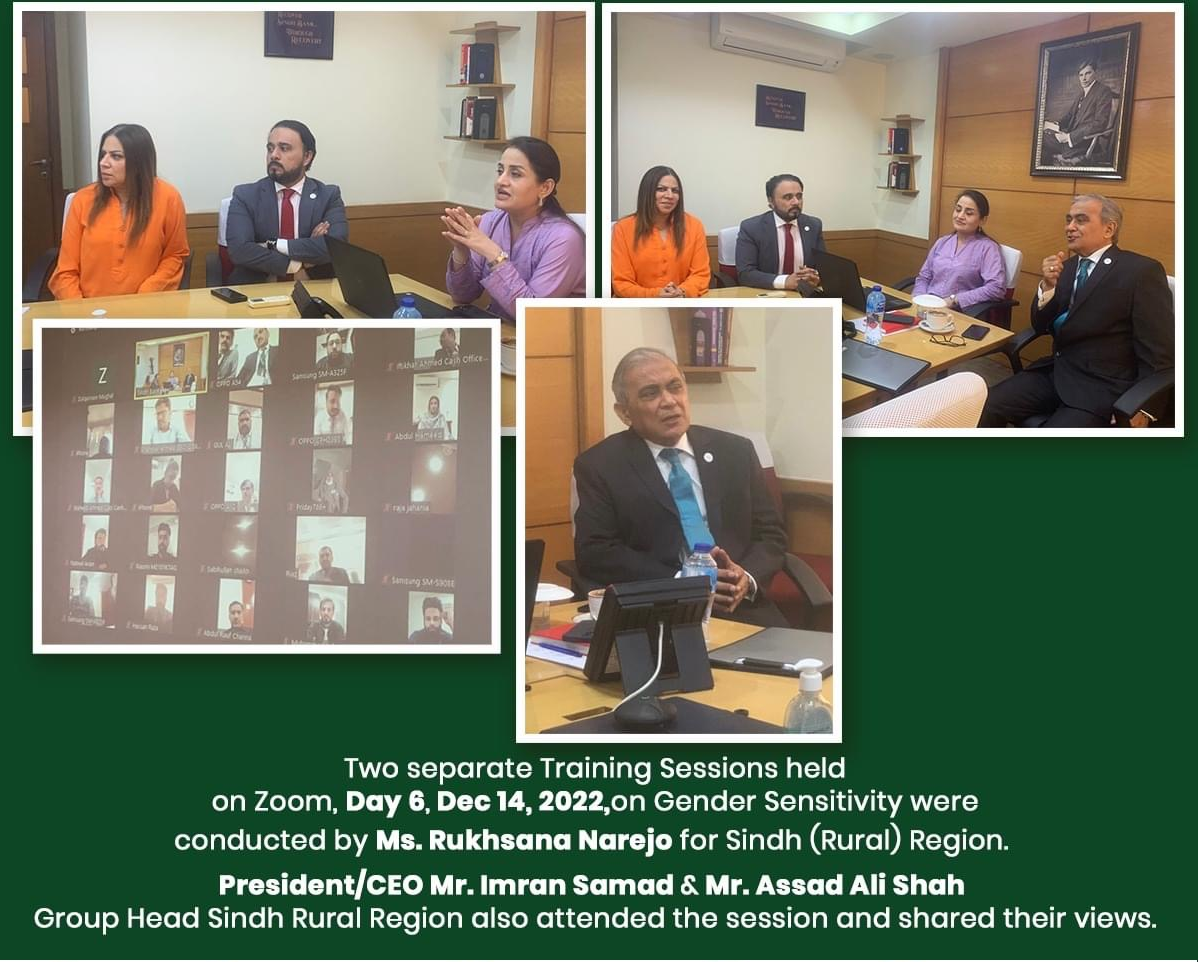 TRAINING DAY 6

Date : December 14 ,2022

Region : Sindh Rural Region 

No of Participants : 116
THANK YOU